Зона арктических пустынь
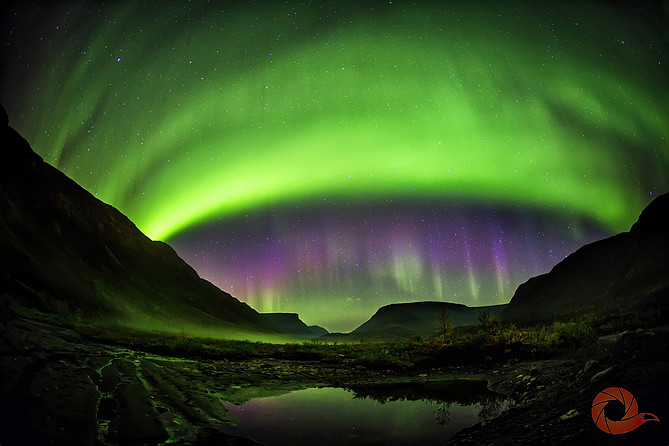 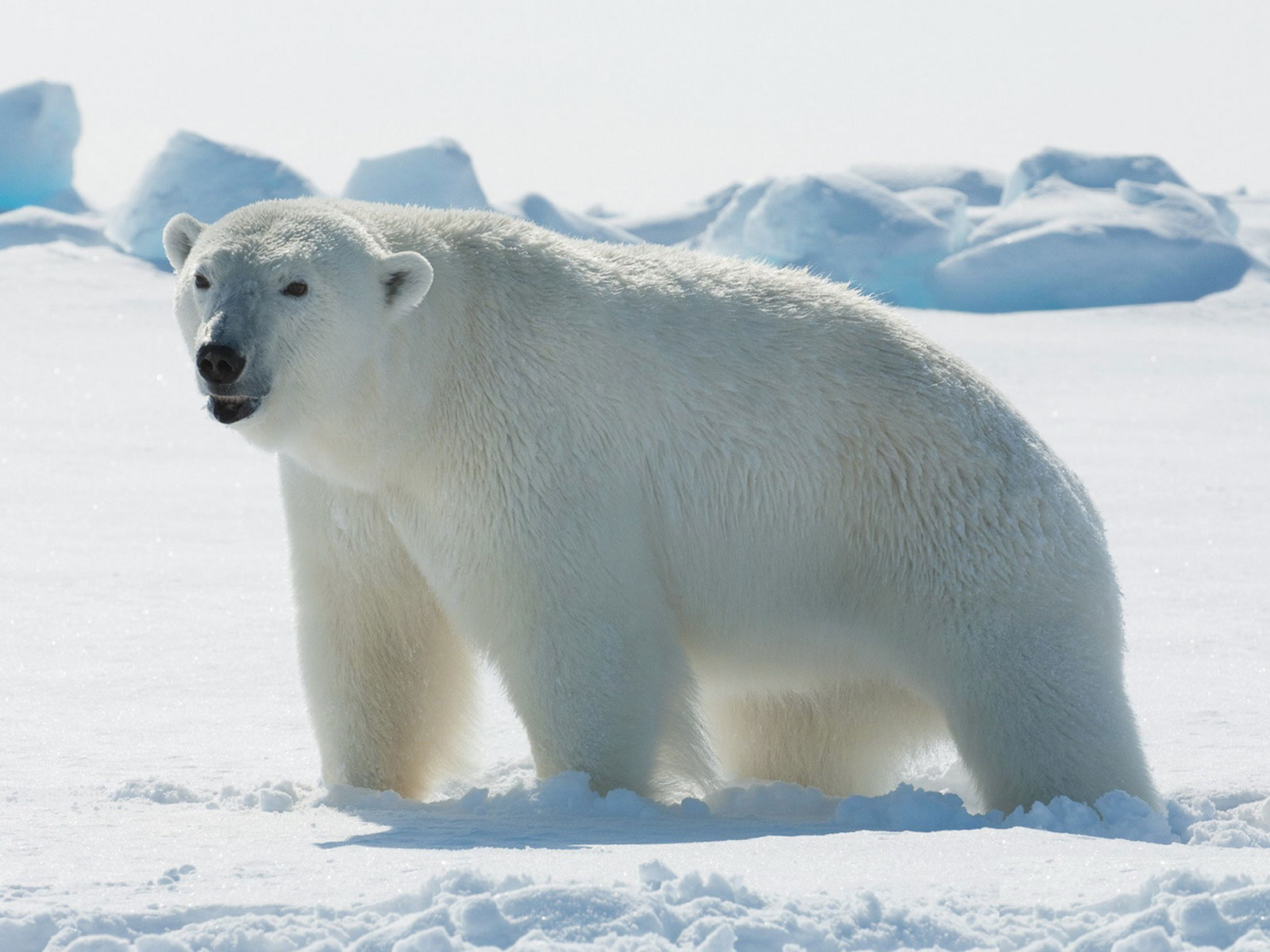 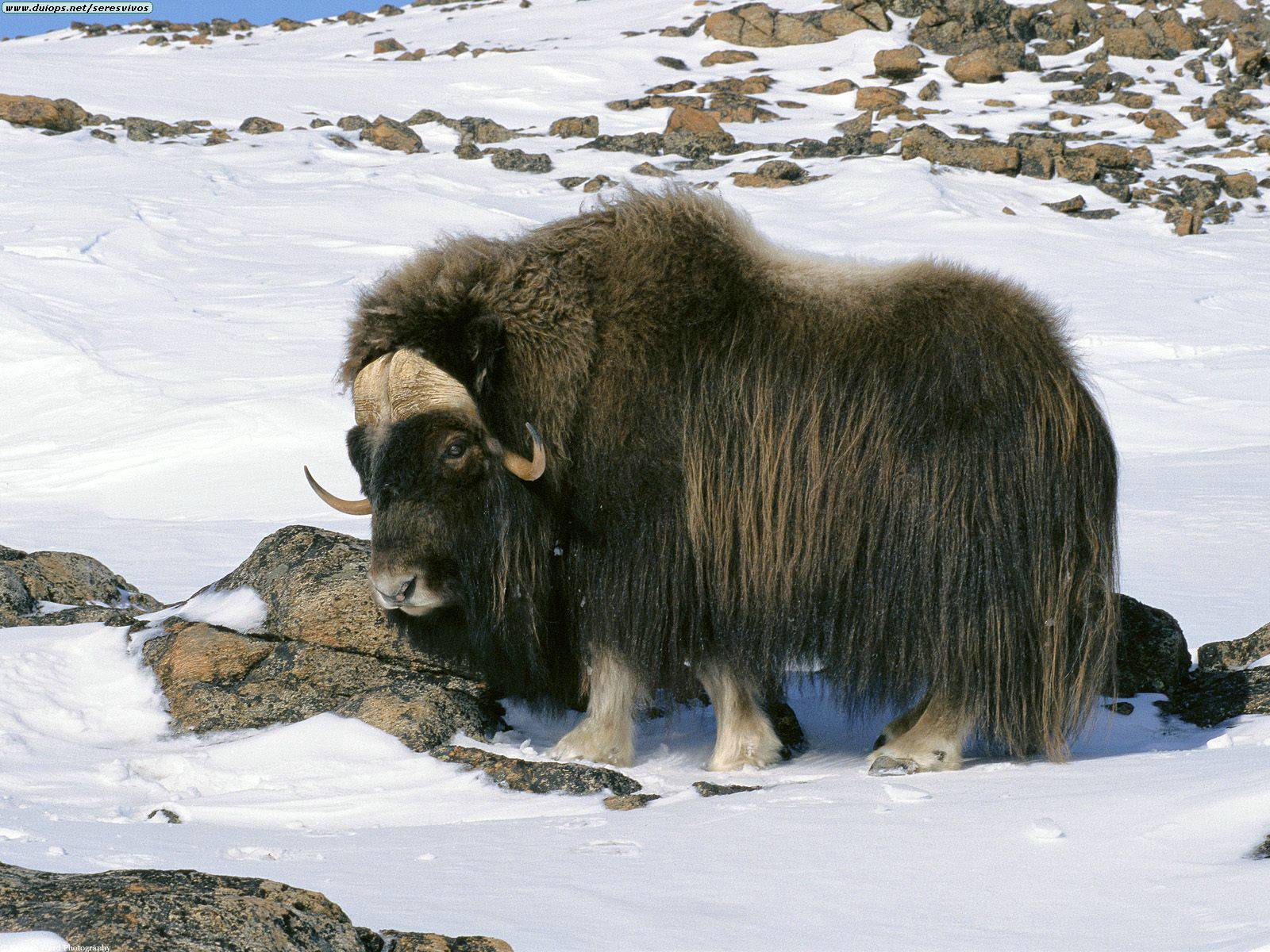 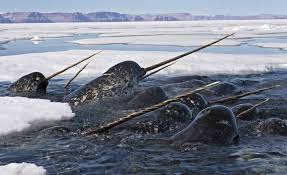 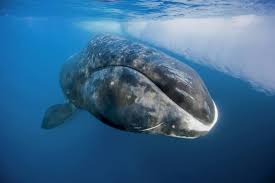 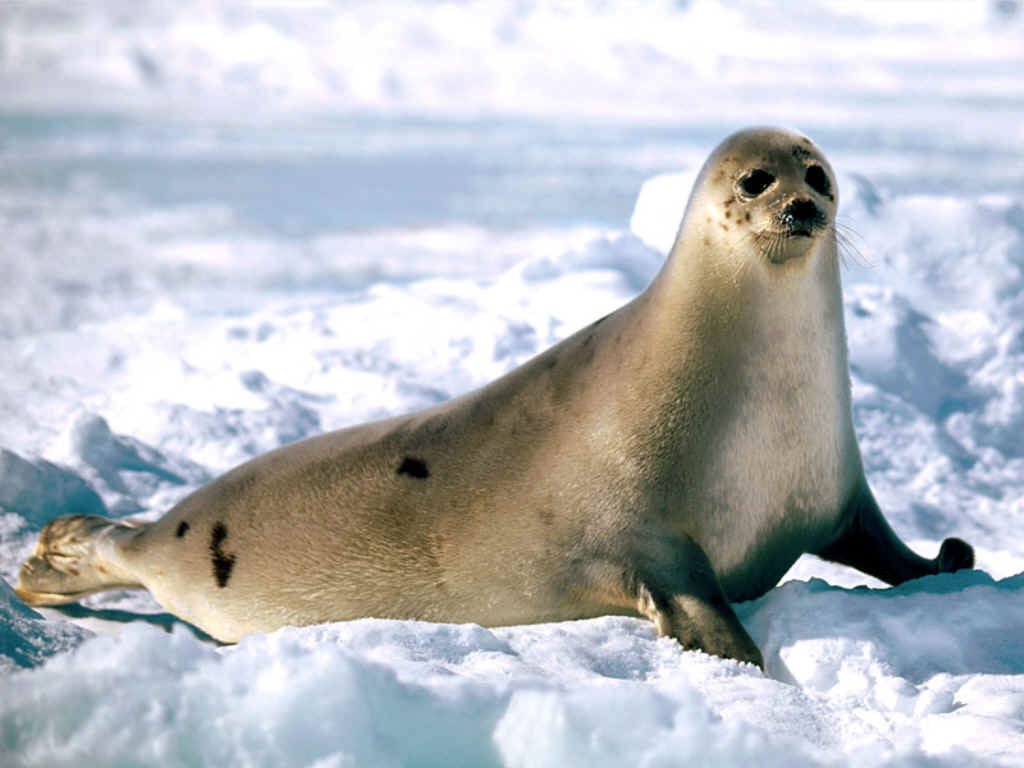 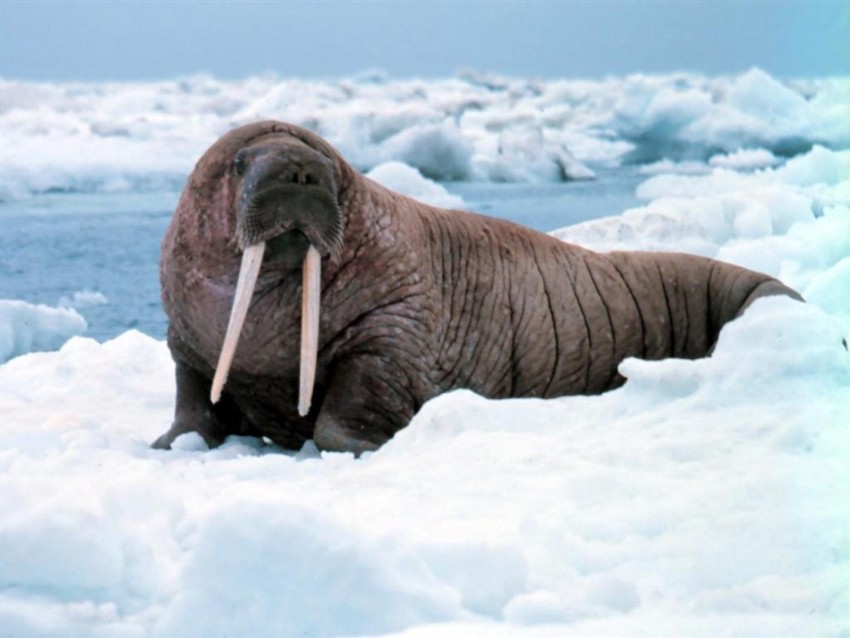 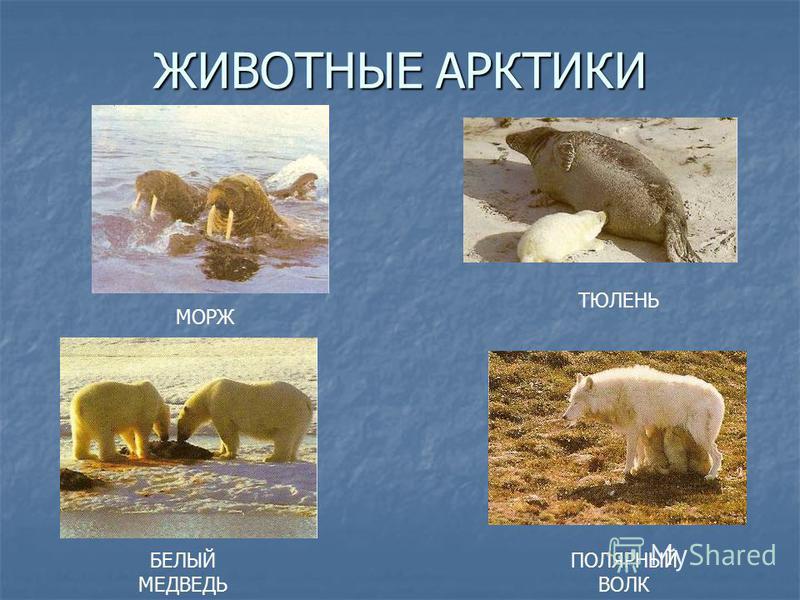 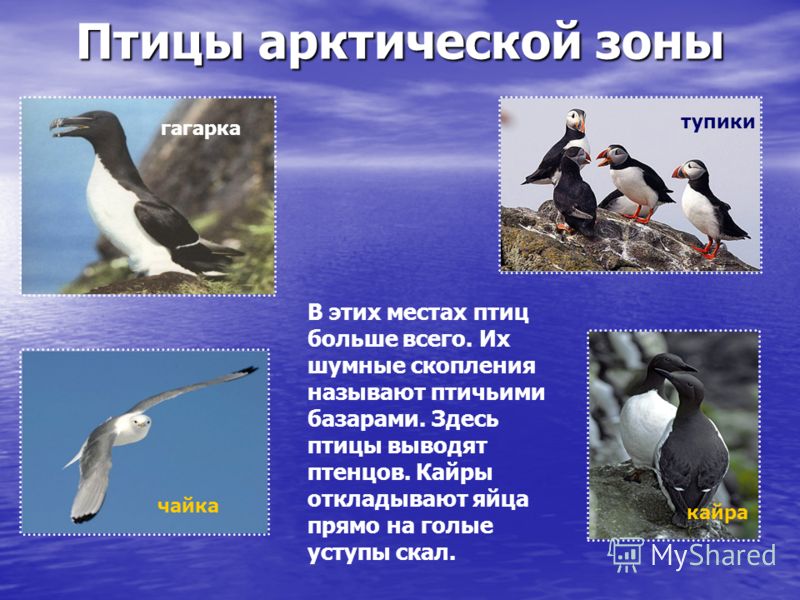 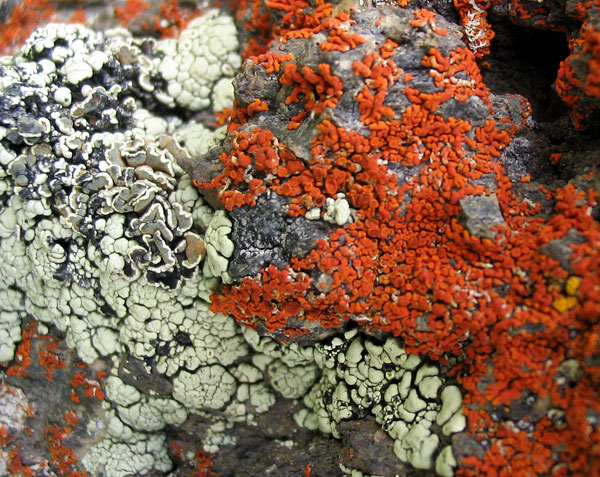 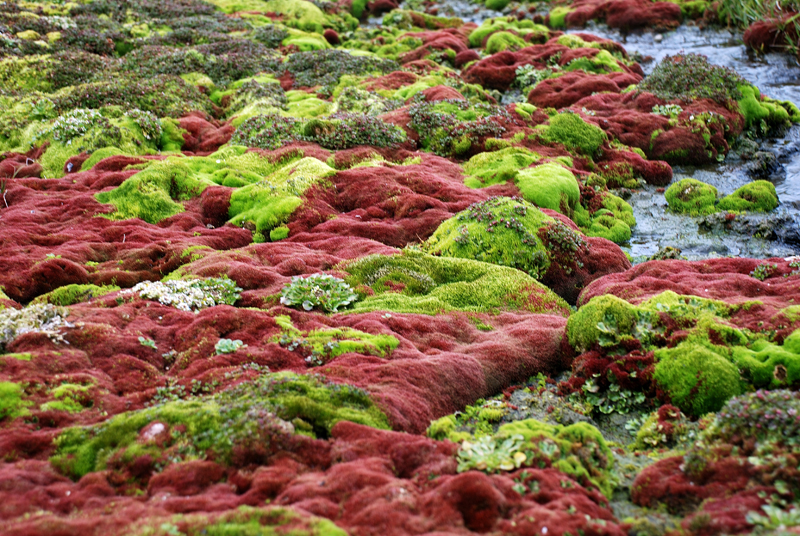 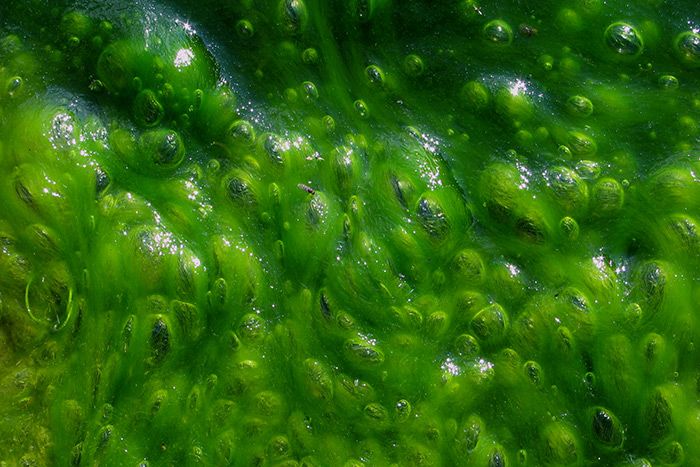 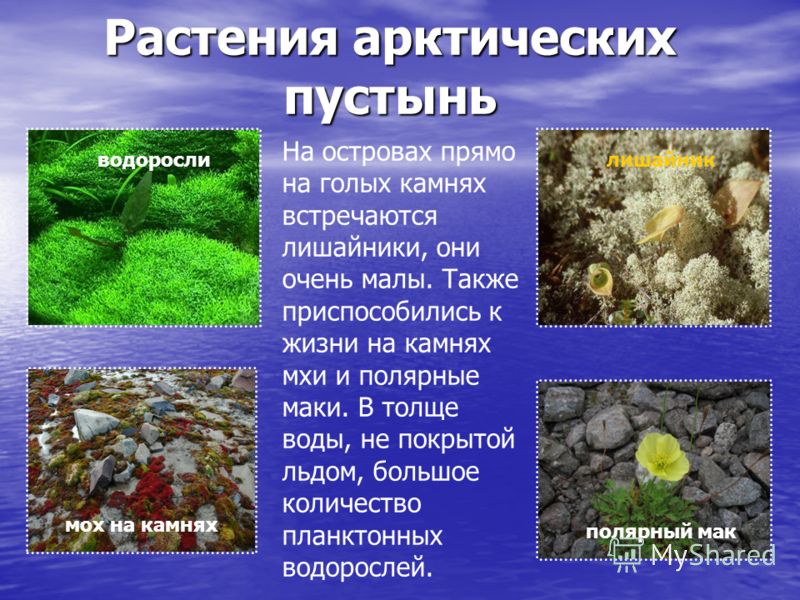 УБЕРИТЕ ЛИШНЕЕ СЛОВО
МХИ
ВОДОРОСЛИ
ДЕРЕВЬЯ
ЛИШАЙНИКИ
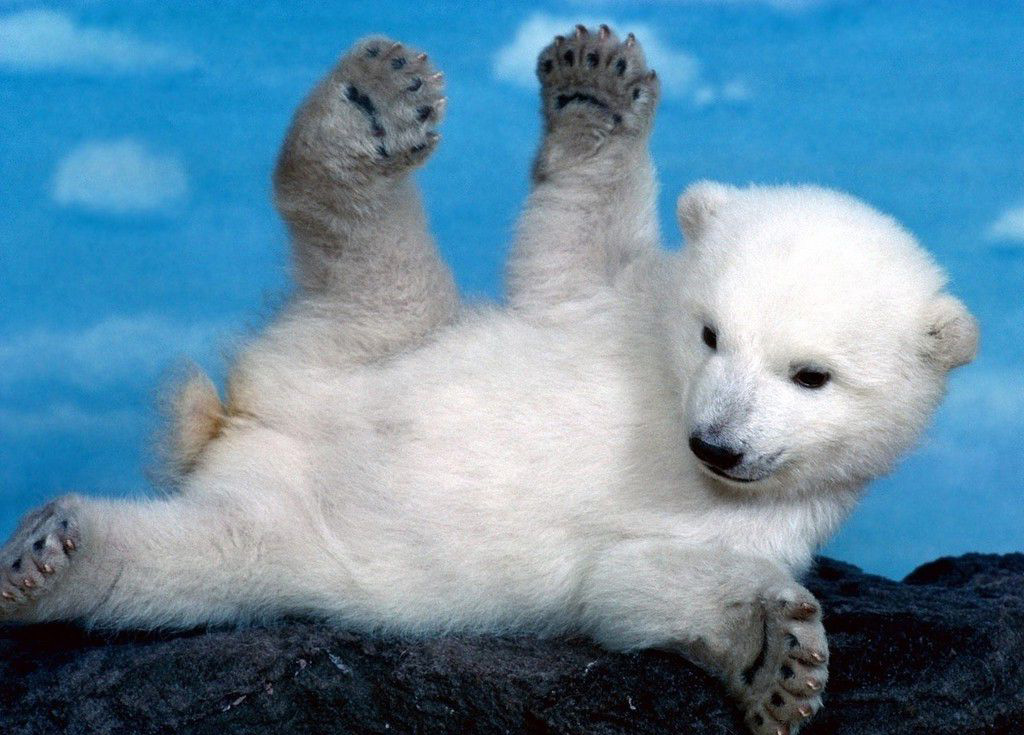 Занятия населения зоны арктических пустынь
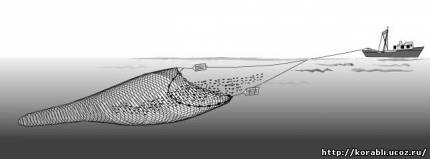 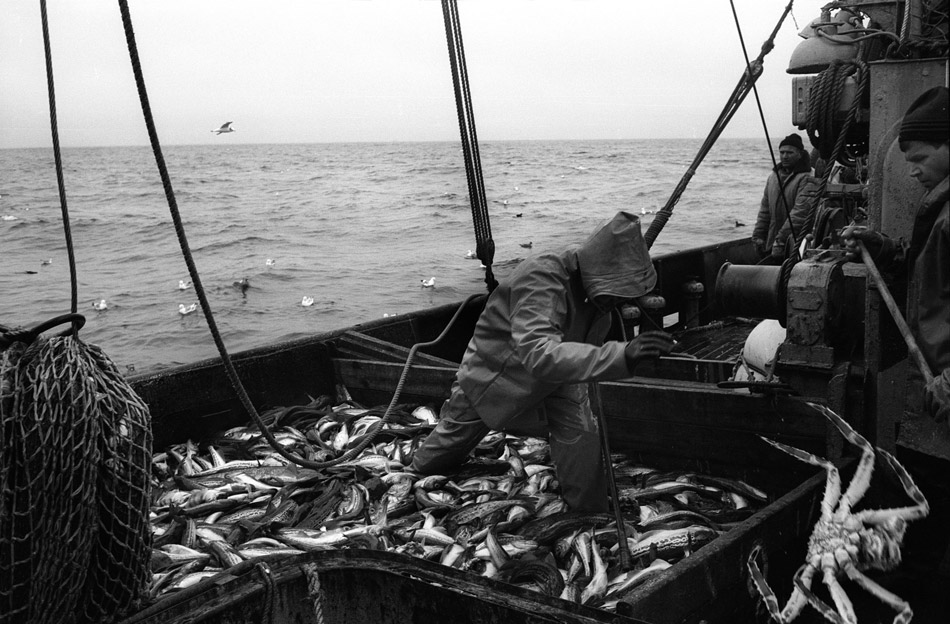 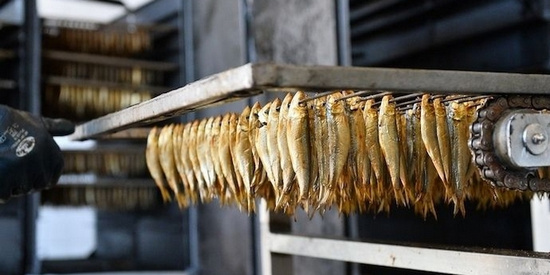 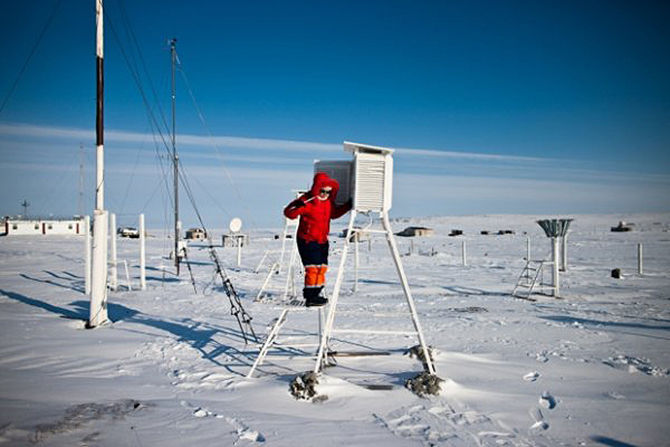 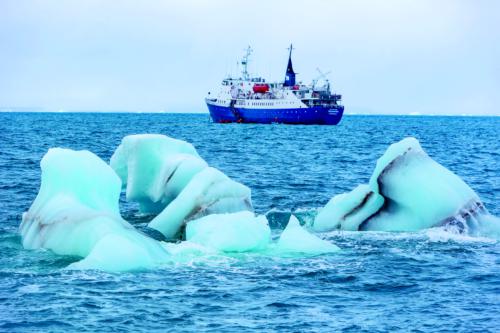 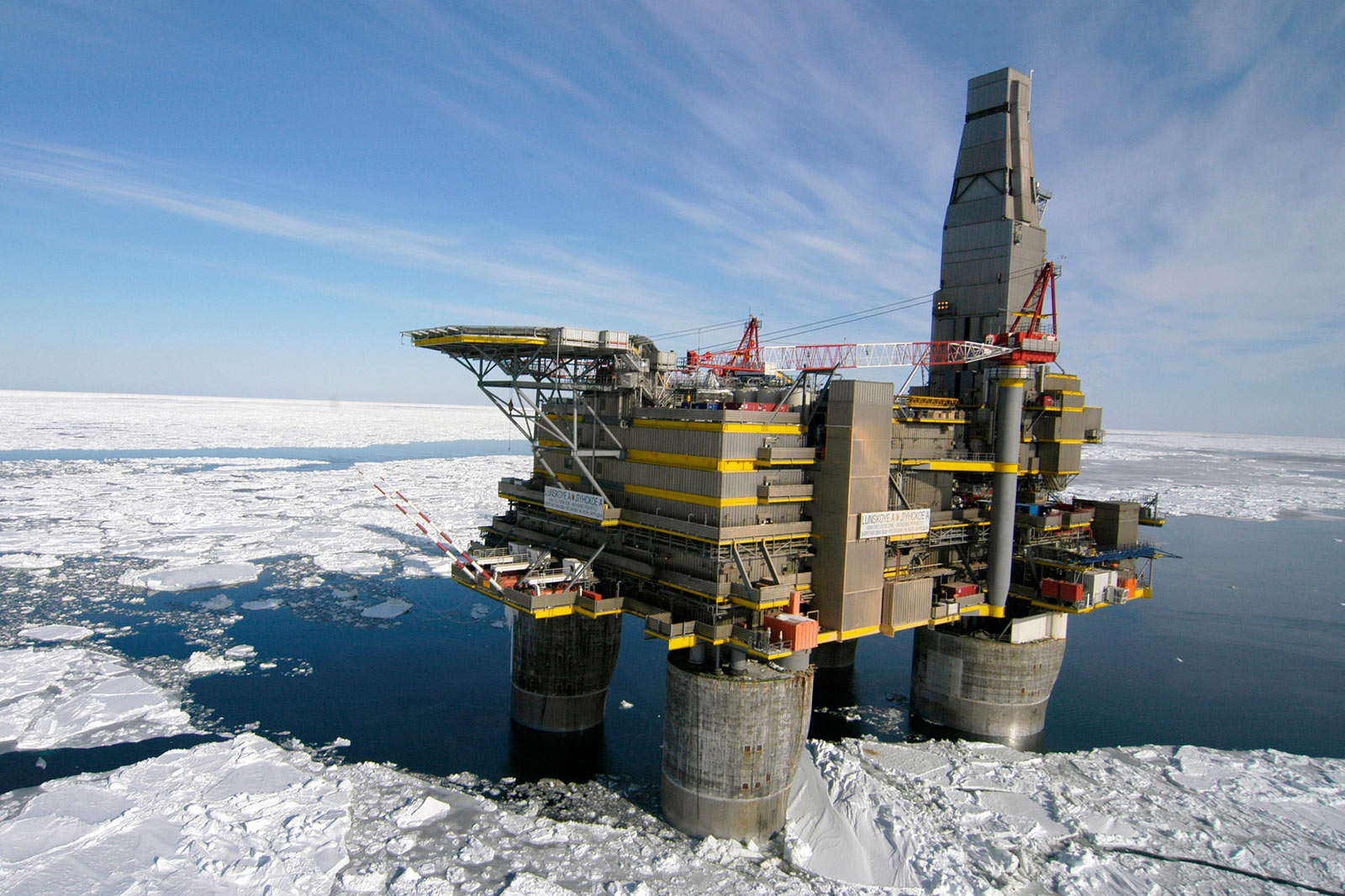 Занятия населения
РЫБОЛОВСТВО
ИЗУЧЕНИЕ ПОГОДЫ И ПРИРОДЫ
РАЗРАБОТКА ПОЛЕЗНЫХ      ИСКОПАЕМЫХ
ЧТО ОБЩЕГО В ЭТИХ СЛОВАХ?
МЕТЕОРОЛОГИ
ОКЕАНОЛОГИ
СИНОПТИКИ
ЗООЛОГИ
СПАСИБО ВСЕМ!
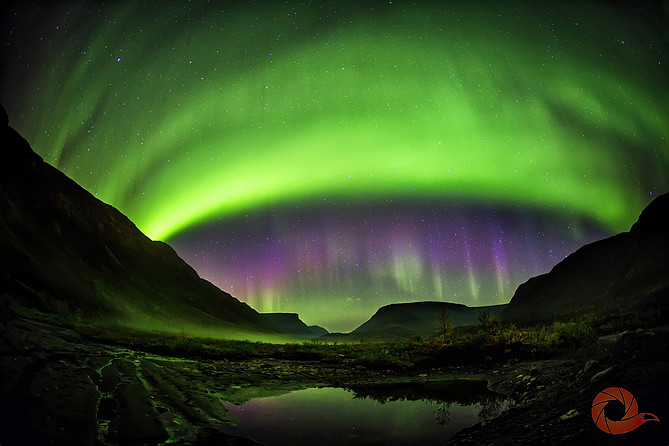